Convivència a la ciutat de LleidaFase I
ANÁLISI DE NECESSITATS I DAFO
Miquel Úbeda, Universitat de Lleida
Carles Feixa, Universitat Pompeu Fabra
Full de Ruta
1. Introducció
Presentació
Convivència: forma de relació entre les persones on existeix la voluntat de conviure, respectar-se i interaccionar en un mateix espai. Aquest fet implica tenir present l’existència d’una multiplicitat de situacions socials, polítiques, econòmiques, racials i culturals en constant moviment. La diferència és adoptada com un pol positiu que implica el reconeixement mutu i l’establiment de xarxes i formes de cooperació, reciprocitat, corresponsabilitat i necessitat. Els conflictes i les problemàtiques es resolen de forma comuna, pacífica i dialògica.
El triangle de la convivència
2. Objectius i Metodologia
Objectius
Reunions i dinàmiques grupals
Primera dinàmica:  
Objectius: Conèixer els actors que intervenen en aquest camp.
	- Participants: Tècnics i personal de les diferents regidories de l’Ajuntament de Lleida.
	- Membres comissió informativa
Segona dinàmica: 
Objectius: Conèixer  les representacions de la convivència a la ciutat de Lleida des d’una vessant política i institucional.
	- Membres comissió informativa
Univers:
	- Tècnics i personal de les diferents regidories de l’Ajuntament de Lleida.
	- Acadèmics de la Universitat de Lleida.
	-  Representat Federació Associacions de Veïns i Veïnes de Lleida
	- Representants dels diferents col·lectius religiosos de la ciutat
	- Àmbit associatiu

Mostra: 42 participants

15 preguntes: 6 quantitatives i 9 qualitatives

Respostes vàlides: 35
Qüestionari a experts
Entrevistes etnogràfiques
Univers:
	- Tècnics i tècniques de diferents regidories de l’Ajuntament de Lleida.
	-  Personal investigador de la Universitat de Lleida.

Mostra: 6 entrevistes

Participants: 7
3. Resultats
Percepció de la convivència
En termes generals la  convivència a la ciutat és bona.
Les principals problemàtiques percebudes són:

L’existència de desigualtats socials que dificulten la convivència.
Generació de dinàmiques socials que dificulten el contacte entre poblacions diferents.
Actituds i pràctiques incíviques per part del conjunt de la població.
- Convivència
+ Convivència
Percepció de la convivència
Ha millorat o empitjorat la convivència respecte fa 5 anys?
Un 74,2 % està en desacord o molt en desacord en que Lleida sigui una ciutat amb poques desigualtats
El 68,5% està en desacord o molt en desacord en que Lleida sigui una ciutat que afavoreixi la igualtat d’oportunitats
Percepció de la convivència
Mentre que les violències de gènere i la discriminació vers diferents col·lectius serien situacions que es produirien de forma bastant sovint.
Conflictes veïnals i situacions d’odi es produirien segons els consultats poques vegades
Comunitat i convivència
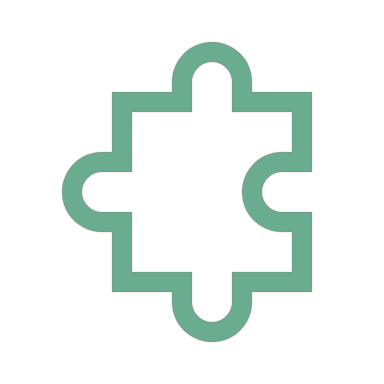 Ciutat molt diversa amb possibilitat de molts contactes interculturals.
Falta de la cohesió social.
Existència d’escoles i zones segregades.
Ciutat poc integradora.
Poca convivència entre les diferents diversitats.
Percepció de la seguretat
Alguns dels elements que afavoririen la sensació de seguretat:

 Creació de més xarxes comunitàries.
 Afavorir la igualtat d’oportunitats.
 Presencia de forces de seguretat
Lleida és considerada una ciutat segura.
+ Seguretat
- Seguretat
Percepció de la seguretat
El 65% consideraria que existeixen zones amb manca d’enllumenat que generen sensació d’inseguretat
Percepció de les condicions higièniques
La ciutat té una mancança pel que fa a la higiene i neteja.
Mobiliari públic en mal estat.
 Presència de multitud de burilles
 Excrements d’animals domèstics a carrers, parcs i places.
 Brutícia als carrers
 Diferenciació per zones
+ Higiene
- Higiene
“La Covid-19 ha afectat més a les persones de col·lectius vulnerables, si les primeres necessitats no estan cobertes la convivència és més difícil”.

“Crec que el confinament ha agreujat els problemes de convivència que existien tant a nivell domèstic, com veïnal.  No obstant, és evident que també les situacions d'inseguretat i perills al carrer han disminuït, però pel fet que s'ha prohibit la llibertat  de circulació, per tant, a mesura que s'incrementi el grau de llibertat de moviments i hi hagi més gent al carrer tornaran a ser-hi presents”.

”La Covid-19 ha posat damunt la taula la necessitat de posar la salut i la cura de les persones en el centre de l'acció política. Ens obliga a fer una mirada més intensa cap a la gestió quotidiana del benestar, als drets de cura i a la resposta pública, privada i familiar que se li ha de donar a tot el que suposa mantenir la vida”.
La irrupció de la Covid-19
4. Anàlisi: DAFO
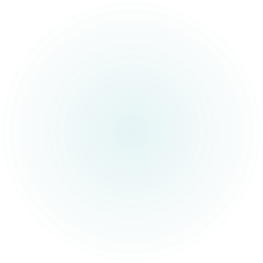 CORREGIR
AFRONTAR
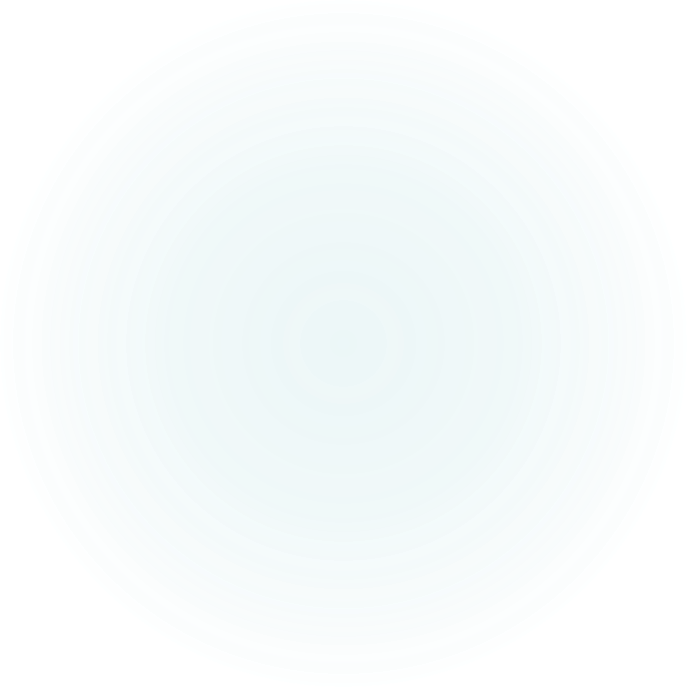 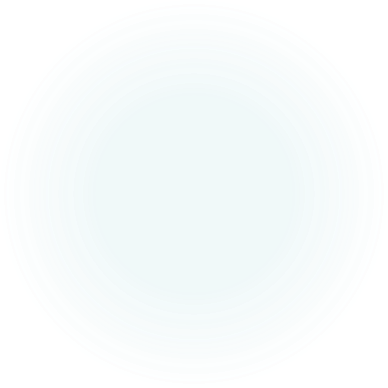 MANTENIR
EXPLOTAR
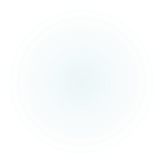 Debilitats
Amenaces
Fortaleses
Oportunitats
DAFO-CAME
5. Conclusions i Recomanacions
Conclusions
Convivència element on hi han moltes variables en joc:
La qüestió de la seguretat és solament un element més, no s’han d’oblidar les diferents situacions que afecten a grups específics com dones, persones racialitzades, joves, persones grans, persones amb mobilitat reduïda o amb diversitat funcional.
El nivell de convivència és bo a escala superficial, però apareixen diversos problemes i/o conflictes a mesura que s’aprofundeix:
Existència de pols molt localitzats de segregació. S’ha palesat com les situacions de desigualtat estan afectant a la convivència.
Ciutat molt diversa on manca la interrelació entre les diferents diversitats.
Conclusions
La manca de coordinació i espais de trobada entre diferents departaments dificulta la generació d’actuacions i diagnosis conjuntes.

És necessari posar en valor l’experiència de tècnics i tècniques que compten amb una dilatada experiència.

El civisme no ha de basar-se tant en el pol punitiu sinó en l’educatiu. Tampoc pot estar encaminat únicament cap a una part de la població.
Conclusions
1. Fomentar el treball interdepartamental en matèria de convivència
La creació de grups de treball específics  i un pacte de govern per la convivència que permeti espais de trobada i l’agilització de la coordinació.
Resulta necessari facilitar la tasca de tècnics i tècniques a través del foment de la coordinació entre departaments.
La reducció de la burocratització o el reforç de la plantilla en aquest camp milloraria la capacitat, la dedicació i la tasca dels i les professionals.
Recomanacions
Recomanacions
2. Incorporar la figura del mediador comunitari
Una figura que faciliti la resolució de conflictes a barris i carrers, al mateix temps que trasllada les necessitats, dificultats i problemàtiques en matèria de convivència presents a la ciutat.
Aquesta figura hauria de ser exercida per persones diverses en edat, origen i gènere, principalment, i que puguin ser reconegudes per part de la comunitat on treballin.
3. Generar un sistema per a la recollida eficaç de dades
La recollida de dades de forma sistematitzada al llarg del temps permet la realització de diagnosis profundes que faciliten la implementació i millora de polítiques socials.
Recomanem que s’opti per la recollida sistematitzada d’unes variables que permetin la millora de les diagnosis. Aquestes haurien de ser públiques per facilitar la transparència i la millora del coneixement de les diferents realitats socials de la ciutat.
Recomanacions
Recomanacions
Al seu temps...

Treballar entre diferents agents socials per trobar solucions als problemes de desigualtat i exclusió més severs existents a la ciutat.
Millorar les condicions higièniques de la ciutat
Continuar amb les diferents campanyes de conscienciació sobre la diversitat.
6. Perspectives de Futur
Perspectives de Futur
2021
2022
2023
Constitució del Task Force sobre Convivència a Lleida
Disseny Observatori Convivència
Recerca-Acció Pilot al Centre Històric de Lleida
Diagnòstic Task Force sobre Convivència a Lleida
Base de Dades Observatori Convivència
Rèplica Recerca-Acció en altres barris de Lleida
Debat Diagnòstic Task Force sobre Convivència a Lleida
Posada en Marxa Observatori Convivència
Congrés Ciutadà: Viure i conviure a Lleida